Industrial Engineering
Lecture 2-2
Scientific management
Dr. Salam Nazhan
Chemical Engineering Department 
College of Engineering , University of Diyala
2018
1
Techniques of Scientific Management
►Time study or work measurement  
Time study is the technique of observing and recording the time required by worker to complete a work. 
 ►Fatigue Study 
Fatigue, physical or mental, has an adverse effect on the workers’ health and efficiency. Fatigue is generally caused by long working hours without rest pauses, repetitive operations, excessive specialization, and poor working conditions.
 Purpose of fatigue study is to reduce fatigue at work and maintains the operational efficiency of workers.
2
[Speaker Notes: وقت الدراسة أو قياس العملدراسة الوقت هي تقنية مراقبة وتسجيل الوقت اللازم من قبل العامل لإكمال العمل.  ► دراسة عن الفراغللإرهاق ، الجسدي أو العقلي ، تأثير سلبي على صحة العمال وكفاءتهم. يحدث التعب عادة بسبب ساعات العمل الطويلة دون توقف مؤقت ، والعمليات المتكررة ، والتخصص المفرط ، وظروف العمل السيئة. الغرض من دراسة التعب هو الحد من التعب في العمل ويحافظ على الكفاءة التشغيلية للعمال.]
Techniques of Scientific Management
[2]Standardization of tools and equipment 
Efforts should be made to provide standardized working environment and methods of production to the workers. 
Standardization would help to reduce spoilage and worker of materials, improve quality of work, reduce cost of production and fatigue among the workers. 
[3] Scientific tasks setting: 
It is essential to set the standard task which an average worker should do during a working day. Taylor called it a fair day’s work 
[4] Scientific setting of wage rates: 
Taylor suggested differential piece wage system. 
Under this system, higher rates are offered to those workers, who produce more than the standard quantity. 
Taylor was of the view that the efficient workers should be paid from 30% to 100% more than the average workers
3
[Speaker Notes: [2] توحيد الأدوات والمعداتيجب بذل الجهود لتوفير بيئة عمل موحدة وطرق إنتاج للعمال.سيساعد التوحيد القياسي في الحد من التلف والمواد العاملة ، وتحسين نوعية العمل ، وخفض تكلفة الإنتاج والإرهاق بين العمال.[3] إعداد المهمة العلمية:من الضروري تحديد المهمة القياسية التي يجب على العامل العادي القيام بها خلال يوم العمل. ووصفها تايلور بأنه يوم عمل عادل[4] الإعداد العلمي لمعدلات الأجور:اقترح تايلور نظام الأجور الجزئي للأجور.وبموجب هذا النظام ، يتم تقديم معدلات أعلى للعمال الذين ينتجون أكثر من الكمية القياسية.ورأى تيلور أن العمال الأكفاء يجب أن يدفعوا من 30٪ إلى 100٪ أكثر من العمال العاديين]
Techniques of Scientific Management
[5] Scientific selection and training
Management should design scientific selection procedure so that right men are selected for the right job. 
[6] Functional Foremanship 
Taylor advocated that specialization must be introduced in a factory. 
Functional foremanship is a form of organization which involves supervision of a worker by several specialist foremen. The purpose of it is to improve the quality of supervision. 
[7] Differential Piece-rate plan 
Taylor suggested this plan to attract highly efficient workers. 
Under this system, there are two piece work rates, one is lower and another is higher. The standard of efficiency is determined in terms of number of units during a day or standard time. The worker who produces more than standard output with is the standard time; he will be given higher piece rate. 
On the other hand, if a worker is below the standard, he had been give lower rate of wages. This slow worker is this penalized as he gets wage at a lower piece rate.
4
[Speaker Notes: [5] الاختيار العلمي والتدريبيجب على الإدارة تصميم إجراء الاختيار العلمي بحيث يتم اختيار الرجال المناسبين للعمل المناسب.[6] مكافأة وظيفيةدعا تايلور إلى ضرورة إدخال التخصص في المصنع.تعتبر مدة الإعفاءات الوظيفية شكلاً من أشكال التنظيم الذي ينطوي على إشراف عامل من قبل العديد من الخبراء المتخصصين. الغرض من ذلك هو تحسين نوعية الإشراف.[7] خطة القطع التفاضلية للقطعةاقترح تايلور هذه الخطة لجذب عمال ذوي كفاءة عالية.تحت هذا النظام ، هناك معدلات عمل لقطعتين ، واحدة أقل وأخرى أعلى. يتم تحديد معيار الكفاءة من حيث عدد الوحدات خلال يوم أو وقت قياسي. العامل الذي ينتج أكثر من الإخراج القياسي مع الوقت القياسي؛ سوف يعطى أعلى معدل قطعة.من ناحية أخرى ، إذا كان العامل أقل من المستوى المعياري ، فقد منح معدل أقل للأجور. يعاقب هذا العامل البطيء لأنه يحصل على أجر بمعدلات أقل.]
Advantages of scientific management
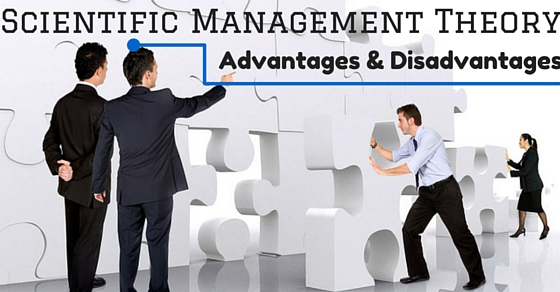 1- Contribution to organizational goals 
2- Efficient use of resources 
3- Employees feel motivated while performing their duties and work 
4- Judging accuracy of standard 
5- Better results 
6- Facilitates coordination of the activities of various units 
7- It insists on continuous check on the employees and thus creates an atmosphere of order and discipline.
5
[Speaker Notes: 1- المساهمة في الأهداف التنظيمية2- الاستخدام الفعال للموارديشعر الموظفون بالحماس أثناء أدائهم لواجباتهم وعملهم4- الحكم على دقة المعيار5- نتائج أفضل6- تسهيل تنسيق أنشطة الوحدات المختلفة7- وتصر على الاختيار المستمر على الموظفين، وبالتالي يخلق جو من النظام والانضباط.]
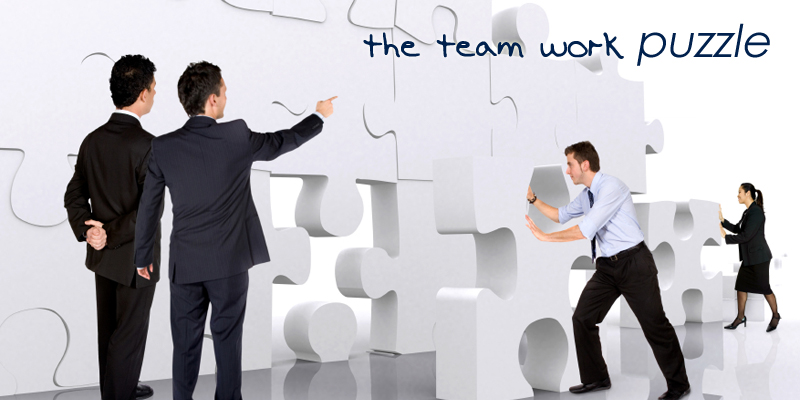 Advantages of scientific management
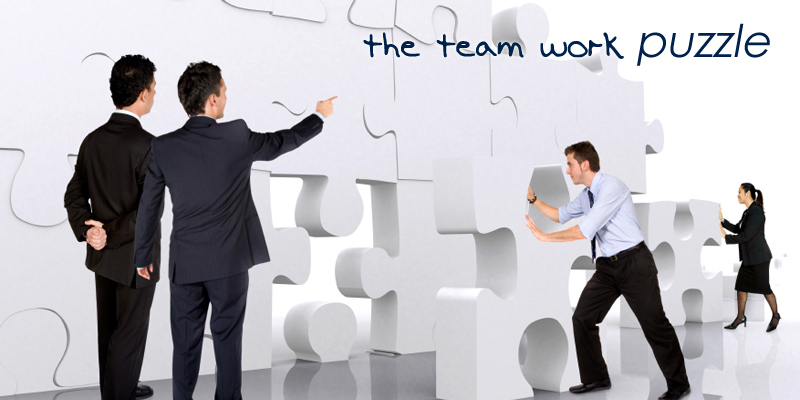 8- It helps in building high morale of the employees. 
9- It facilitates decision making 
10- It facilities delegation and decentralization of authority 
11- It is forward looking 
12- It is continuous process 
13- Communication with the subordinates.
6
[Speaker Notes: 8- يساعد في بناء معنويات عالية للعاملين.9- يسهل اتخاذ القرار10- تفويض المرافق واللامركزية في السلطة11- إنها تبحث إلى الأمام12- إنها عملية مستمرة13 - التواصل مع المرؤوسين.]
Disadvantages of scientific management
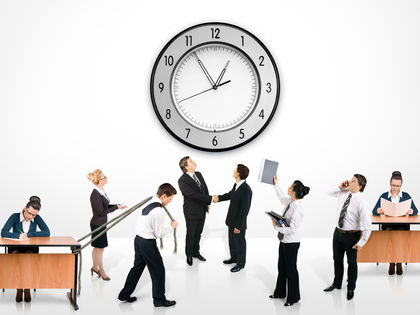 1- Difficulty in setting standard for 
     product, process and quality. 
2- Lack of control on external factors 
3- Costly process 
4- Time consuming 
5- Difficulty in fixing responsibility 
6- Difficulty is measurement of actual 
         performance
7- It puts enterprise activities in a rigid framework. Commitment to rules,      policies and procedures compel manages to be rigid and inflexible.
8- Time and motion study are not done by many industrial organization. 
9- Differential piece rate system is opposed by workers and trade unions.
7
[Speaker Notes: عيوب الإدارة العلمية1- صعوبة وضع المواصفات القياسية للمنتج والمعالجة والجودة.2- عدم السيطرة على العوامل الخارجية3 - عملية مكلفة4- مضيعة للوقت5- صعوبة في تحديد المسؤولية6- الصعوبة هي قياس الأداء الفعلي7- يضع أنشطة المؤسسة في إطار جامد. الالتزام بالقواعد والسياسات والإجراءات يجبر الإدارة على أن تكون جامدة وغير مرنة8- معظم المنظمات لا تضع معايير مهمة للعمال بطريقة علمية.9- لا تقوم العديد من المنظمات الصناعية بدراسة الوقت والحركة10- يعارض العمال والنقابات العمال نظام سعر القطع التفاضلي.11- يتم تطبيق مبدأ تايبلن الوظيفي لفترة قصيرة من قبل عدد قليل من المنظمات فقط.]
Example
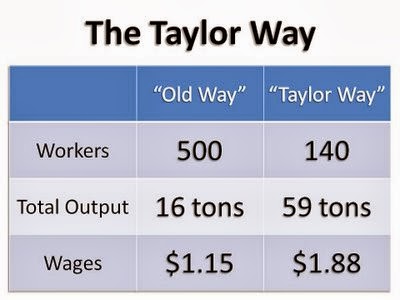 8
References
Introduction to Industrial Engineering, by Z. Max Shen
Industrial Engineering,  by N. J. Manck
Industrial Management, by Shiv Jhalani

Reference Books:
1. Management by Knootz.
2. Management by Griffin.
3. Management theory and Practices by JS Chandan.